Dziecko bezpieczne w sieci
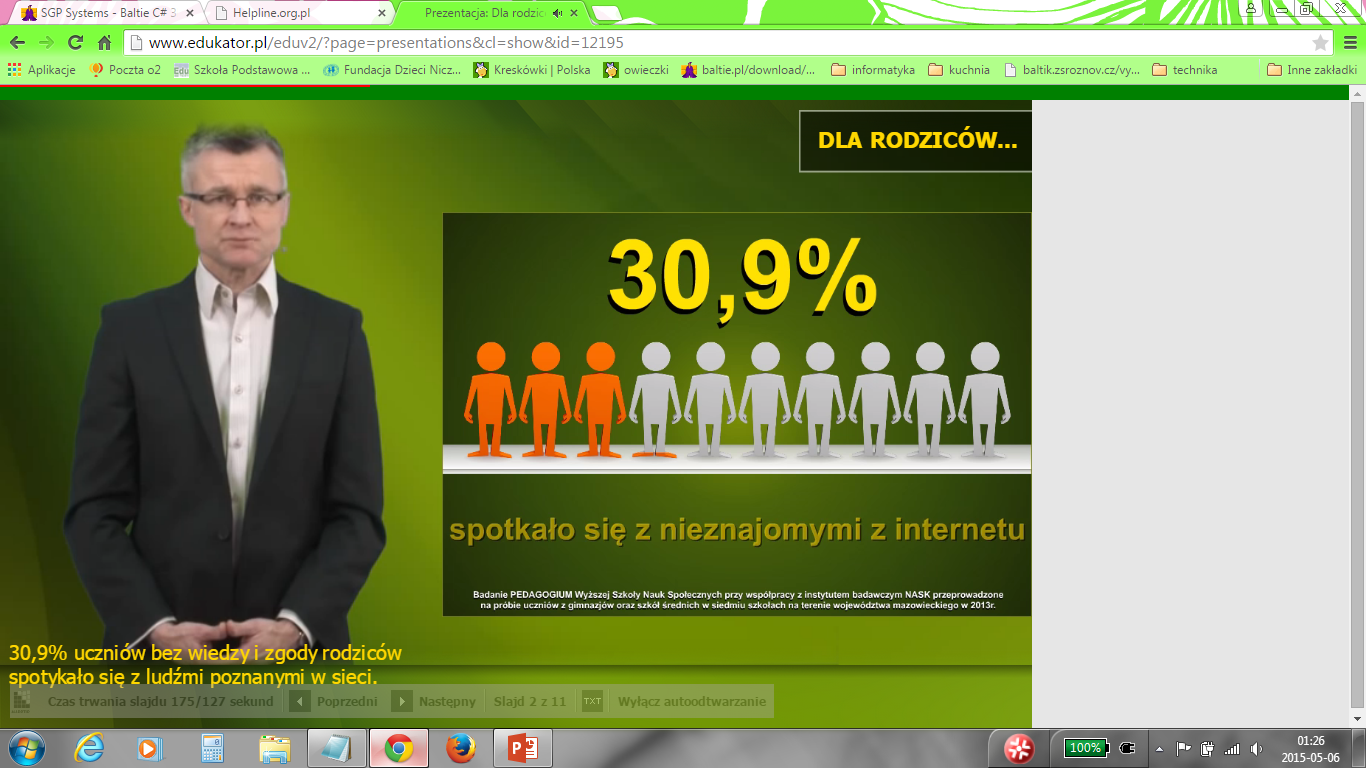 Podstawowe zasady bezpieczeństwa
1. Ustal z dzieckiem zasady korzystania z sieci adekwatne do jego wieku, takie jak: maksymalny czas spędzany w sieci, serwisy i strony internetowe, które może odwiedzać, sposoby reagowania na niebezpieczne sytuacje.
2. Umieść komputer w powszechnie dostępnym miejscu w domu. Bądź obok swojego dziecka, kiedy surfuje po Internecie.
3. Naucz dziecko zasady ograniczonego zaufania do osób i treści, na które traﬁa w sieci. Jeśli dopuszczasz możliwość kontaktów dziecka z osobami poznanymi w Internecie, kontroluj te znajomości. Reaguj na wszelkie podejrzane sytuacje! Zapewnij dziecko, że w sytuacji zagrożenia zawsze może liczyć na Twoją pomoc!
Podstawowe zasady bezpieczeństwa
4. Naucz dziecko chronić prywatność. Jeżeli zgadzasz się na korzystanie przez dziecko z serwisów społecznościowych, pomóż mu stworzyć bezpieczny proﬁl, maksymalnie chroniący jego prywatność.
5. Przekonaj dziecko, by zawsze konsultowało z Tobą materiały, które publikuje w Internecie. Naucz je rozwagi w takich sytuacjach.
6. Nie narażaj dziecka, publikując bezkrytycznie jego zdjęcia w sieci!
Podstawowe zasady bezpieczeństwa
7. Chroń komputer dziecka przed niewłaściwymi treściami. Upewnij się, że na komputerze Twojego dziecka działa zaktualizowany program antywirusowy i zapora sieciowa. Używaj ﬁltru antyspamowego chroniącego program e-mailowy. Stosuj dostępne na rynku oprogramowanie ﬁltrujące. Korzystaj  z programów kontroli rodzicielskiej. Pamiętaj jednak, że żaden program nie jest w stanie zastąpić uwagi rodzica.
8. Upewnij się, że Twoje dziecko korzysta z gier adekwatnych do jego wieku, np. na podstawie oznaczeń PEGI.
10. Naucz dziecko szacunku dla innych internautów i przekonaj je, że nawet pozornie niewinne żarty potraﬁą bardzo krzywdzić.
Gry komputerowe
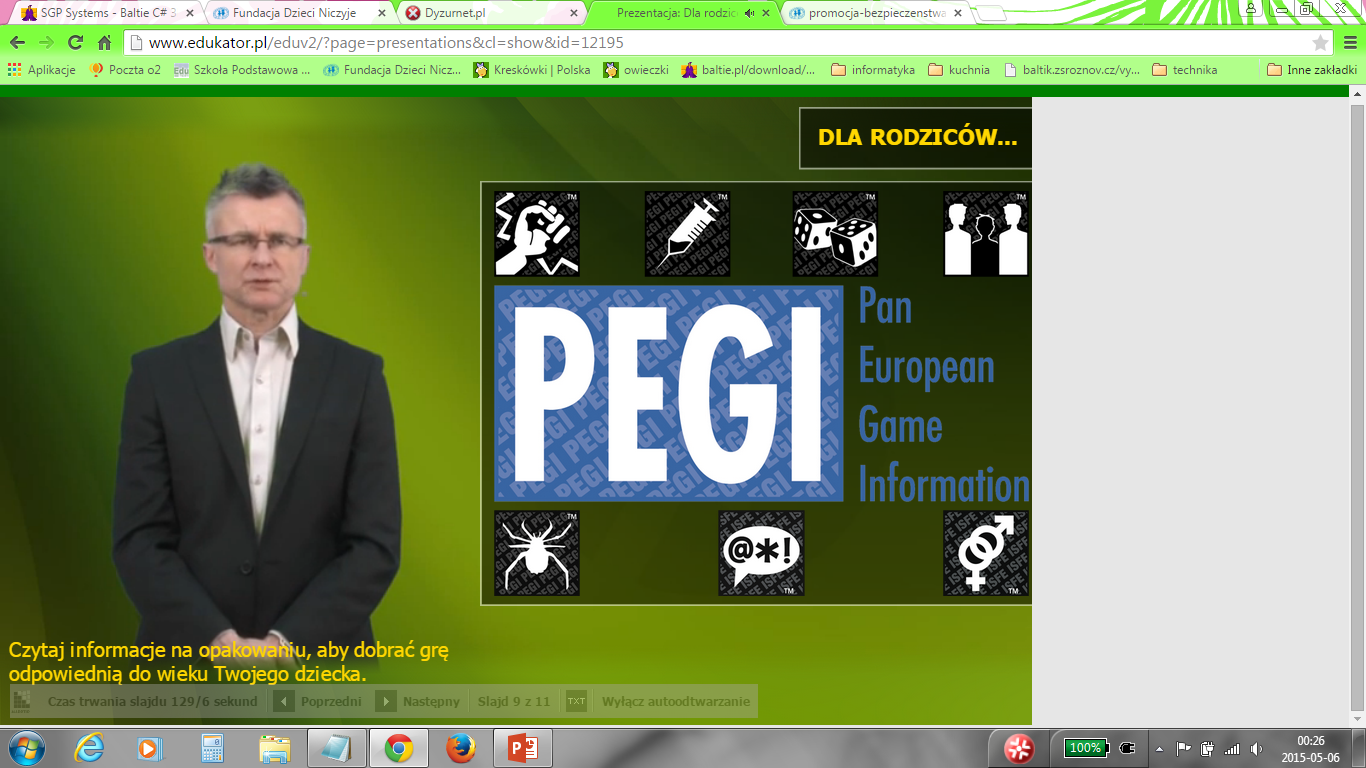 Oznaczenia na opakowaniach gier
Przykład gry komputerowej z treściami niepożądanymi .
Pozostałe zdjęcia zostały usunięte .
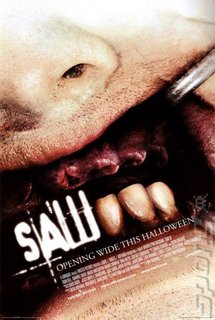 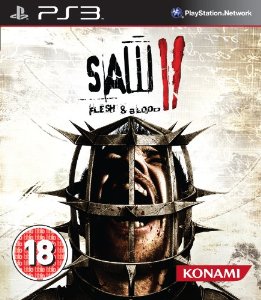 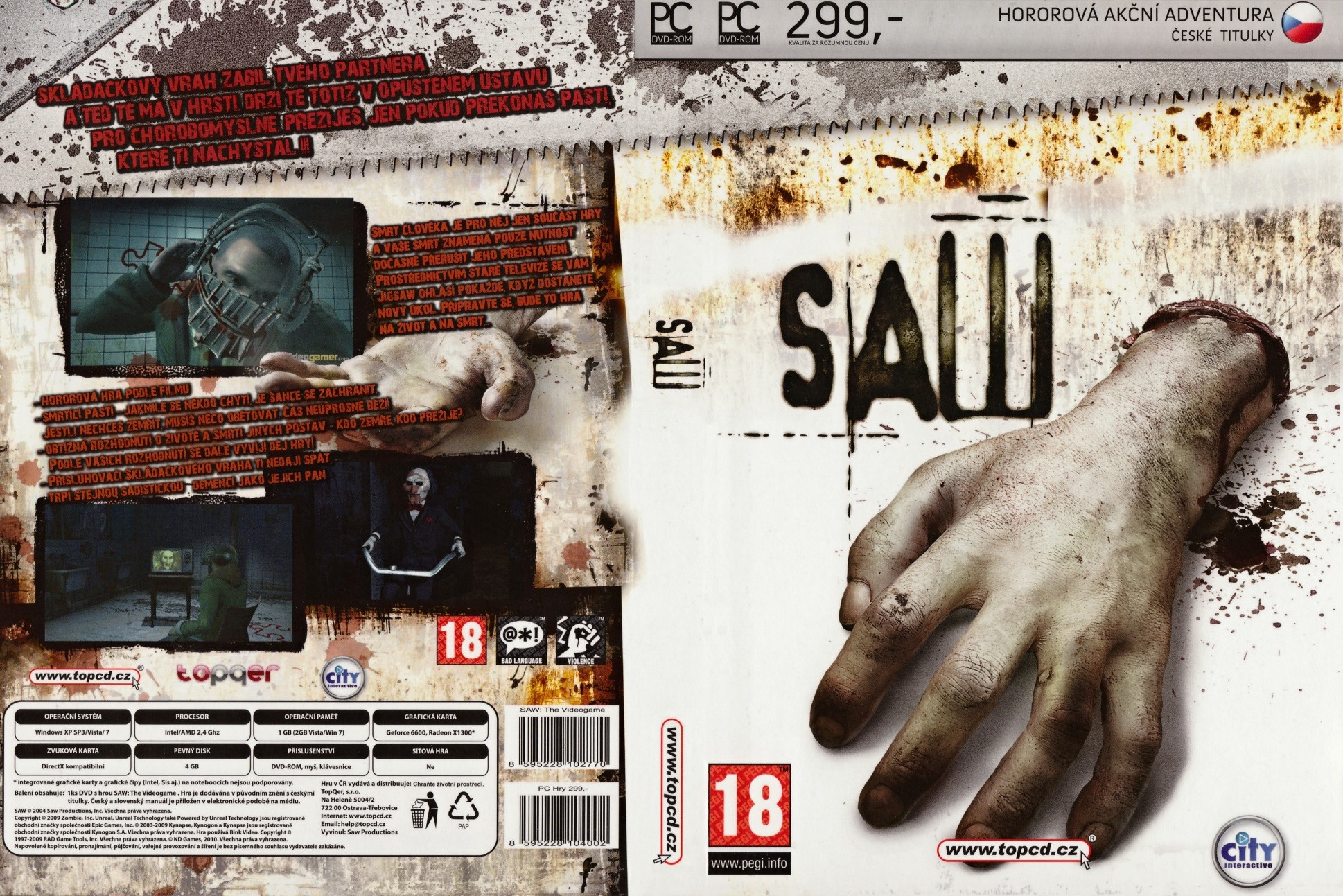 Telefon - zagrożenia
Potajemne zbieranie danych osobowych
Okazuje się, że wiele aplikacji zbiera i przekazuje wrażliwe
dane użytkowników, często takie, które nie są niezbędne
dla działania aplikacji, np. dane z odbiornika GPS dotyczące
miejsca pobytu użytkownika.

Wirusy i szkodliwe aplikacje
W sklepach z aplikacjami znaleźć można nie tylko bezpieczne
programy z zaufanych źródeł, ale – coraz częściej – i aplikacje
zainfekowane wirusami. Takie programy mogą kasować
lub zmieniać dane w komórce (np. kontakty) albo automatycznie
wysyłać SMS-y na specjalne, płatne numery.
Telefon - zagrożenia
Oszustwa
Twórcy wielu darmowych aplikacji czerpią korzyści z wyświetlanych
reklam. Przeważnie są to tylko niegroźne
banery reklamowe, czasami jednak otwierają one linki,
których kliknięcie powoduje nieświadome złożenie zamówienia,
a co za tym idzie, pobranie opłaty. W takiej sytuacji
użytkownicy nie są wystarczająco informowani o warunkach
umowy i cenach. O tym, że zapłacili orientują się dopiero
po fakcie – wiele takich opłat jest zakamuflowanych
i doliczanych do rachunku telefonicznego.
Telefon - zagrożenia
Zakupy wewnątrz aplikacji (in-app)
W przypadku niektórych aplikacji (np. gier) istnieje możliwość
zakupu punktów lub wirtualnych dóbr podczas
używania programu (tzw. zakupy in-app). Zakupy te są
bardzo szybkie, zwykle nie wymagają przejścia przez
standardowy proces zamawiania produktu, co powoduje,
że nieświadomie możemy wydać na nie pieniądze. Problem
dotyczy szczególnie dzieci, które bawiąc się smartfonami,
mogą robić zakupy, nawet o tym nie wiedząc.
Wielu producentów aplikacji na komórki nie wypełnia
swoich obowiązków dotyczących informowania klienta,
wynikających z praw ochrony konsumenta.
Jak interweniować?
Przede wszystkim poświęćmy dziecku uwagę i wysłuchajmy je.
 Nie reagujmy nerwowo - nie obwiniajmy dziecka.
Pochwalmy je za to, że okazało nam zaufanie, informując nas o zdarzeniu. Zapewnijmy je również o naszej pomocy.
Jeśli dziecko zetknęło się w Internecie z pornografią z udziałem małoletnich, koniecznie zgłoś to na stronie www.dyzurnet.pl - to hotline, który przyjmuje i reaguje na zgłoszenia, dotyczące występowania w Internecie treści nielegalnych (pornografia dziecięca, treści rasistowskie i ksenofobiczne).
Nie usuwaj dowodów przestępstwa.
Jeśli stwierdzisz przypadek włamania lub próby włamania do komputera Twojego lub dziecka, jesteście nękani spamem przesyłanym za pośrednictwem polskich serwerów lub atakami hackerów, zgłoś to do zespołu CERT Polska. 
Jeśli masz wątpliwości jak zareagować na informacje o kłopotach dziecka związanych z Internetem lub komputerem (zagrożenia, uzależnienie), możesz zadzwonić pod 800 100 100 - doświadczony zespół wesprze Cię w tej sytuacji i poradzi jak postąpić.
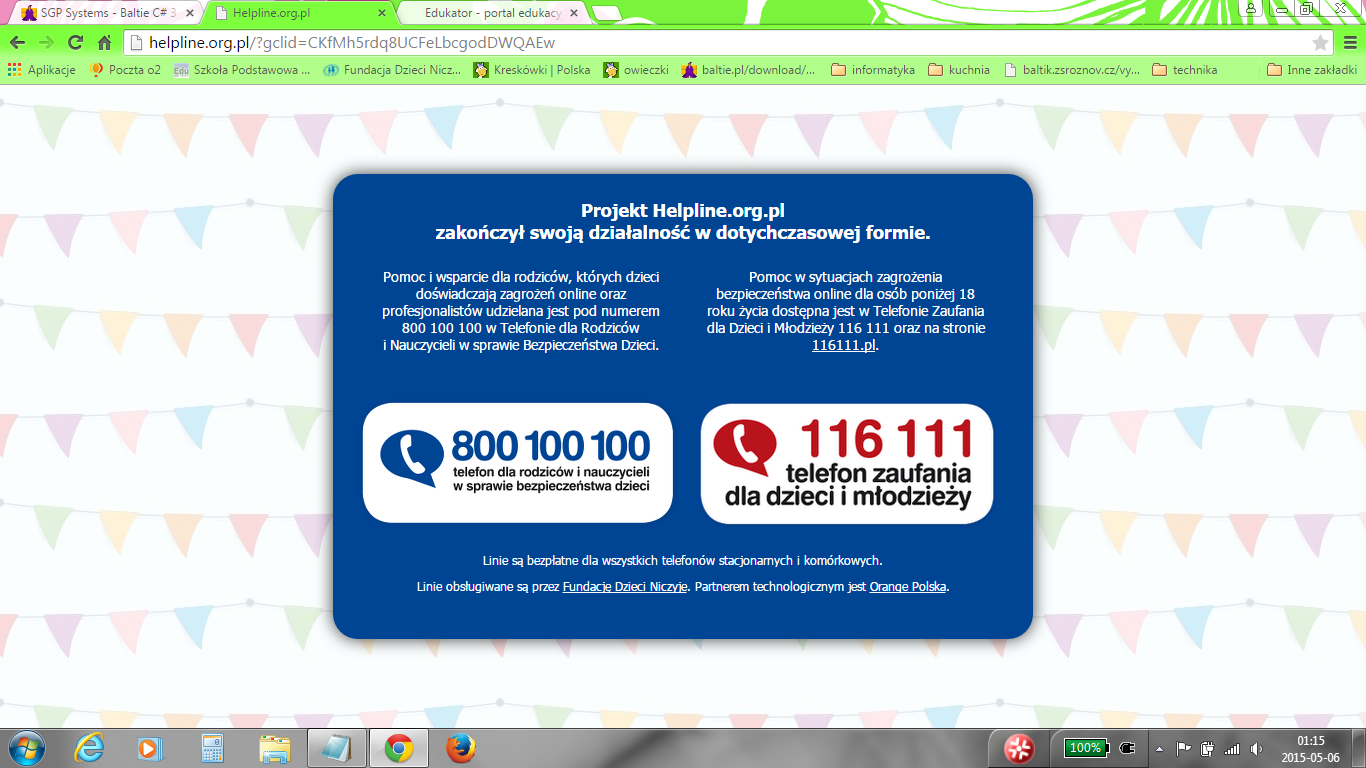 Strony o podanej tematyce:
http://www.edukator.pl/
http://www.dyzurnet.pl/
http://fdn.pl/
http://www.sieciaki.pl/
Prezentacja przygotowana na podstawie materiałów ze strony:
www.edukator.pl